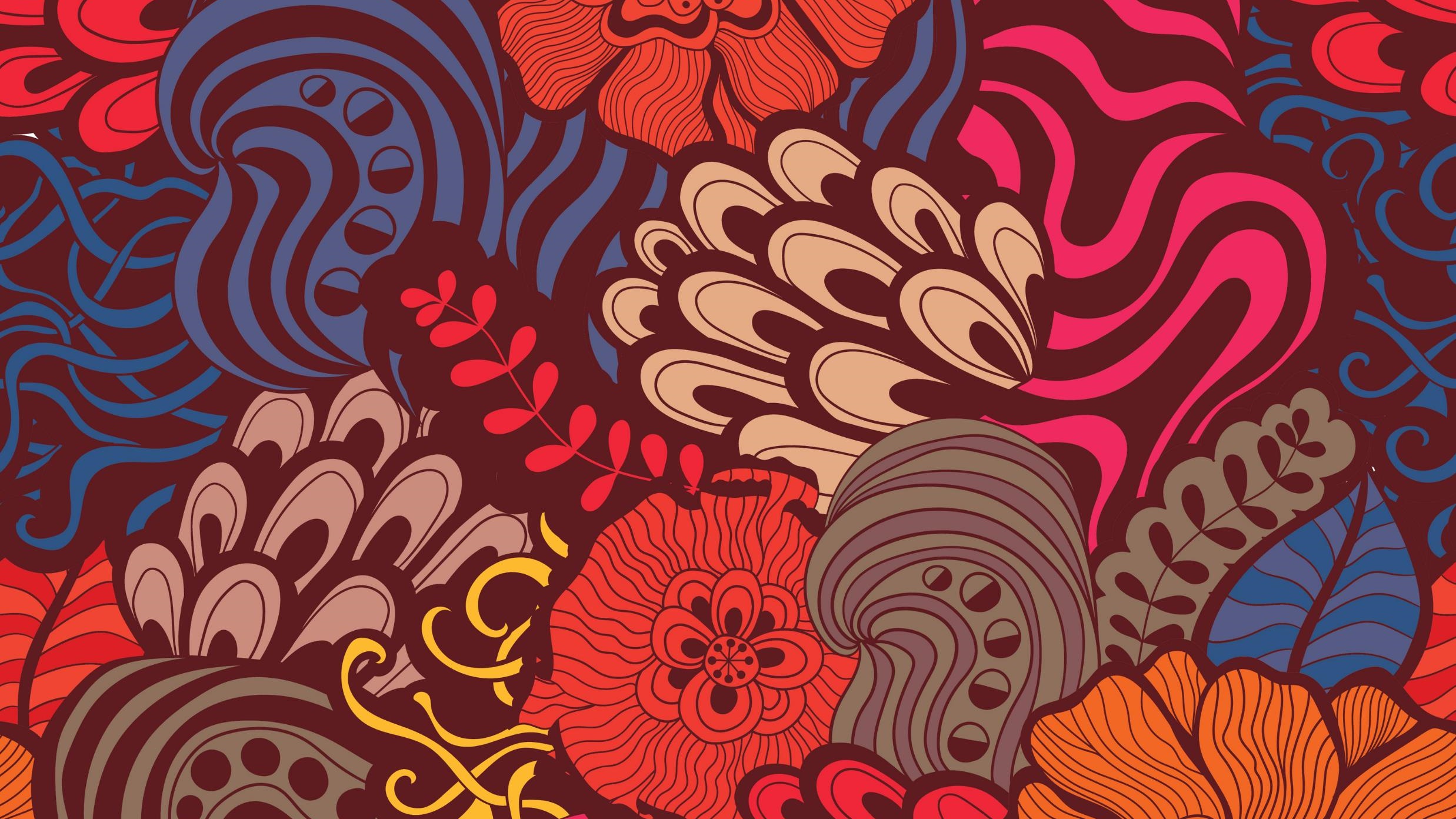 Title Lorem Ipsum
Sit Dolor Amet
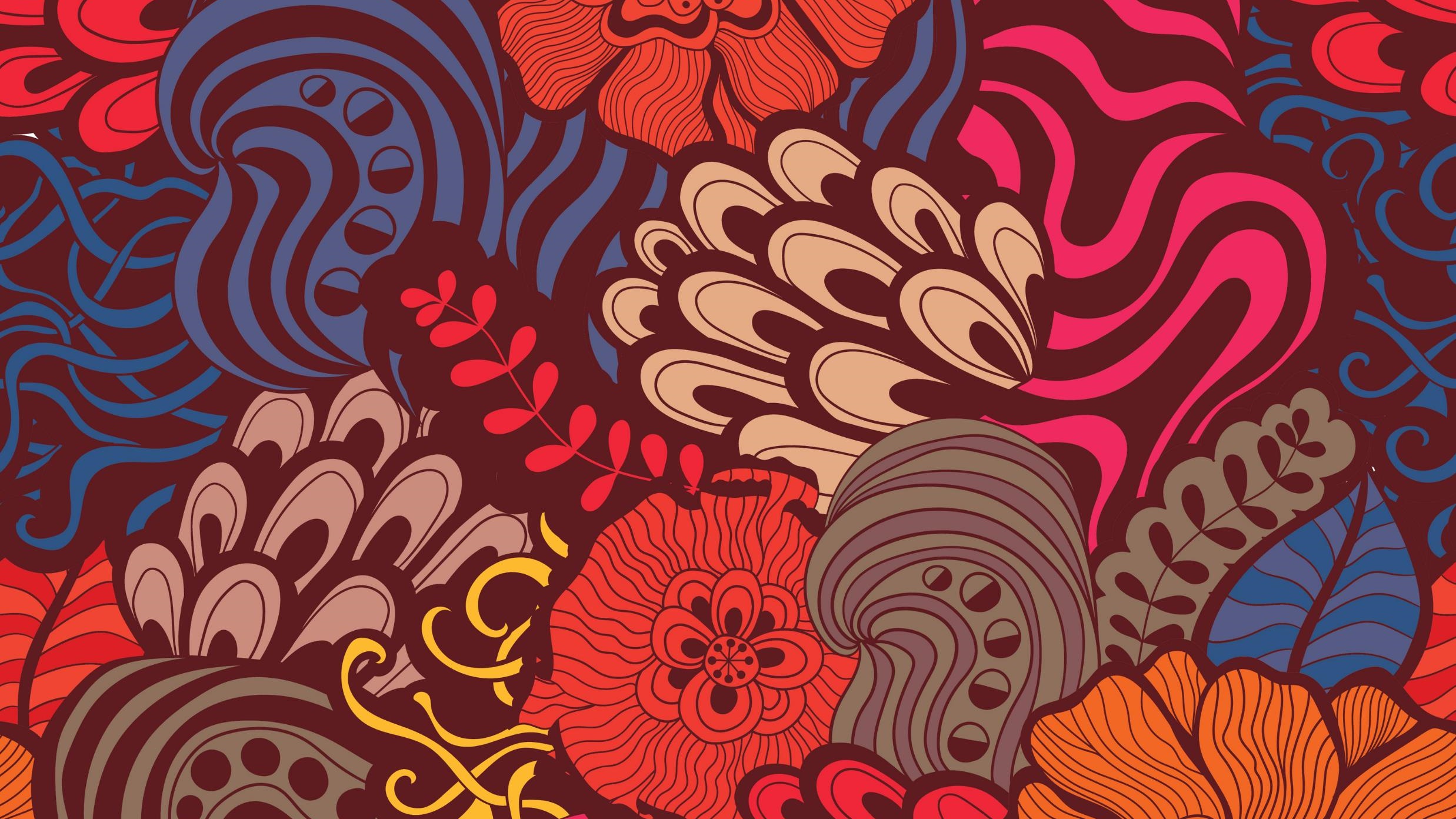 Title Lorem Ipsum Dolor